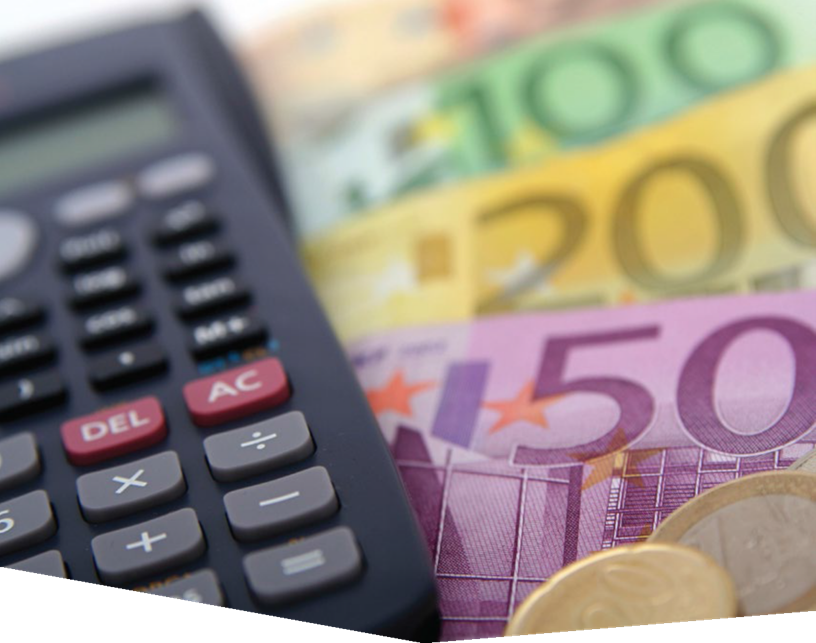 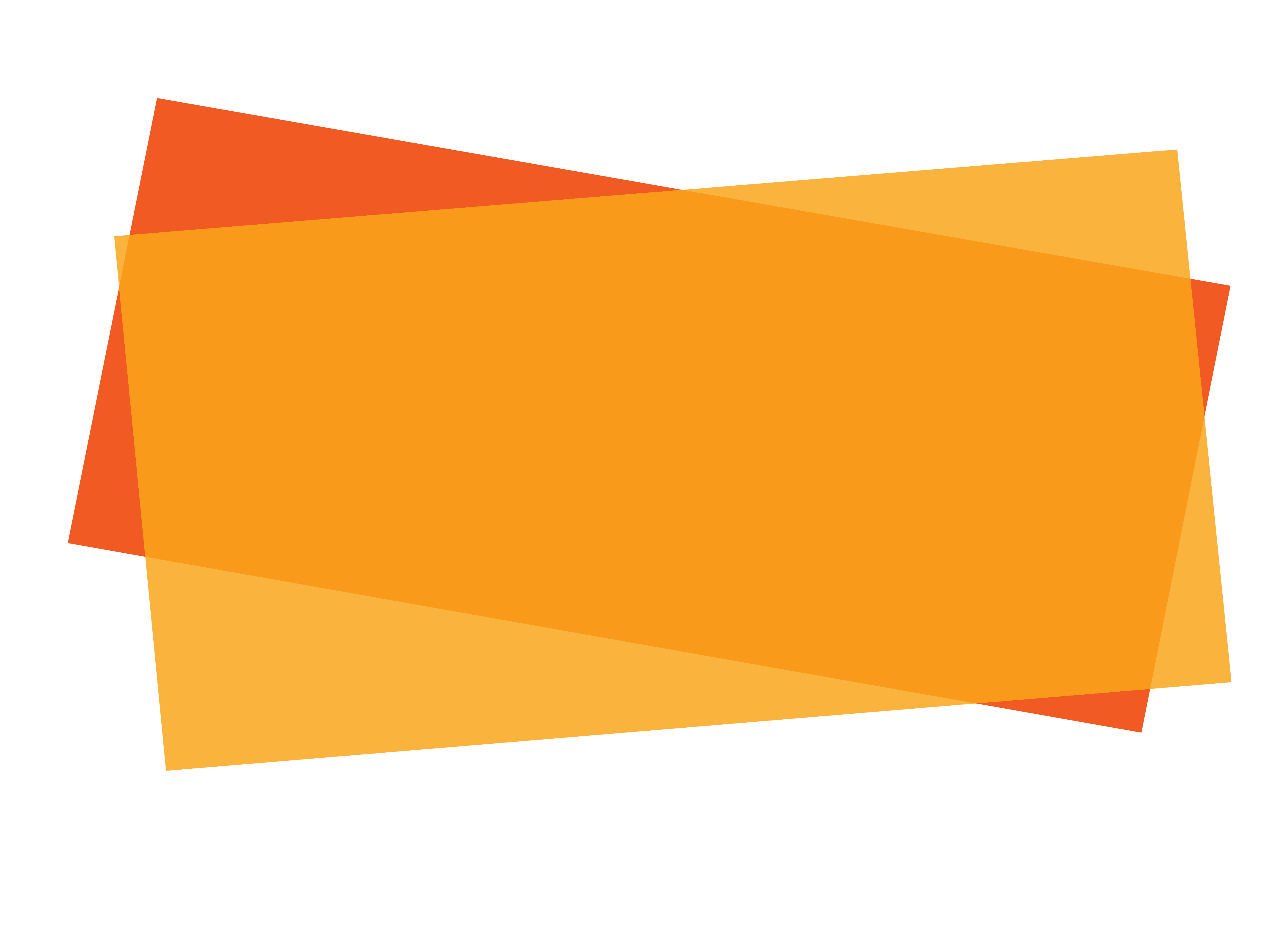 Servicios colectivos e individuales
Apéndice A de la NICSP 19
El Manual de Pronunciamientos de Contabilidad del Sector Público es la principal fuente autorizada de principios internacionales de contabilidad generalmente aceptados para las entidades del sector público. 
Toda la información en esta presentación es propia y está protegida por derechos de autor.
Servicios colectivos e individuales
Objetivo de aprendizaje

Usted será capaz de:
Aplicar las definiciones de servicios colectivos y servicios individuales
Aplicar los requisitos contables para servicios colectivos e individuales
Comprender la relación entre los servicios colectivos e individuales, los beneficios sociales y las obligaciones contractuales.
Servicios colectivos e individuales
[Speaker Notes: Los servicios colectivos e individuales son exclusivos del sector público; no existe una NIIF equivalente.]
Definiciones

Servicios colectivos son servicios proporcionados por una entidad del sector público simultáneamente a todos los miembros de la comunidad que pretenden abordar las necesidades de la sociedad en su conjunto.

Servicios individuales son bienes y servicios proporcionados a los individuos y/u hogares por una entidad del sector público que pretenden abordar las necesidades de la sociedad en su conjunto.
Servicios colectivos e individuales
[Speaker Notes: Ejemplos de servicios colectivos incluyen: defensa y alumbrado público.

Ejemplos de servicios individuales incluyen la atención médica universal y la educación universal.

Considere discutir ejemplos locales de servicios colectivos e individuales con los participantes. Si imparte la capacitación en línea, considere el uso del chat para esta discusión (o tener una discusión en vivo si el grupo es pequeño).

La pandemia de COVID-19 puede haber aumentado la prestación de servicios colectivos e individuales, por ejemplo, centros de prueba. Considere la posibilidad de incluir este tema en cualquier discusión.]
Servicios Colectivos, Servicios Individuales y Beneficios Sociales
Servicios colectivos e individuales
[Speaker Notes: El punto clave a destacar es que los beneficios sociales implican una transferencia de efectivo, mientras que los servicios colectivos e individuales implican la prestación de servicios.

Los servicios individuales tales como, la atención médica y la educación, se brindan a las personas y / o los hogares. Esto los distingue de los servicios colectivos (como la defensa y el alumbrado público), que por su naturaleza se proporcionan a la comunidad en su conjunto. A diferencia de los servicios individuales, no existe rivalidad en el consumo de los servicios colectivos.]
Contabilidad de servicios colectivos e individuales

Servicios Colectivos
Actividad en curso del gobierno
Servicios Individuales
Actividad en curso del gobierno
No hay un pasivo a favor de los beneficiarios
Los gastos se contabilizan utilzando otras NICSP
Servicios colectivos e individuales
[Speaker Notes: El punto clave a destacar es que los servicios colectivos e individuales se consideran actividades en curso de la entidad del sector público que presta los servicios. En el párrafo 26 de la NICSP 19 se establece que "no se reconoce ninguna disposición para los costos en que se necesite incurrir para que las actividades en marcha de la entidad continúen en el futuro".

En consecuencia, no se reconoce ninguna provisió por la intención de prestar servicios colectivos o servicios individuales en el futuro.

Cuando las personas acceden a servicios individuales, la entidad puede tener una serie de obligaciones futuras relacionadas con la prestación de estos servicios individuales. Sin embargo, estas obligaciones no son obligaciones presentes y no dan lugar a un pasivo.

Vea la siguiente diapositiva para la relación con los contratos y otros acuerdos vinculantes.]
Interacción de disposiciones y acuerdos contractuales y otros acuerdos vinculantes en la contabilidad de los servicios colectivos e individuales
Gobierno establece plan para prestar servicios
El gobierno formaliza contratos para bienes, servicios, inventarios, activos
Bienes o servicios adquiridos
Inventario o activos adquiridos
Se prestan los servicios colectivos e individuales
Servicios colectivos e individuales
[Speaker Notes: Consulte el módulo Gastos para obtener más información (páginas 20 a 21).

Considere la posibilidad de moderar una discusión (grupos de trabajo, chat, discusión si es un grupo pequeño) sobre cómo esto se aplica a los servicios colectivos o individuales a nivel local. ¿Qué servicios se prestan, qué contratos (incluidos los contratos de trabajo) o acuerdos vinculantes se utilizan?]
Preguntas y discusión
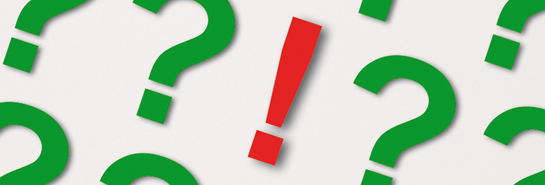 Visite el sitio web del IPSASB http://www.ipsasb.org
Servicios colectivos e individuales